“Con DULZURA y FIRMEZA”
 (J. Mª. La Mennais)
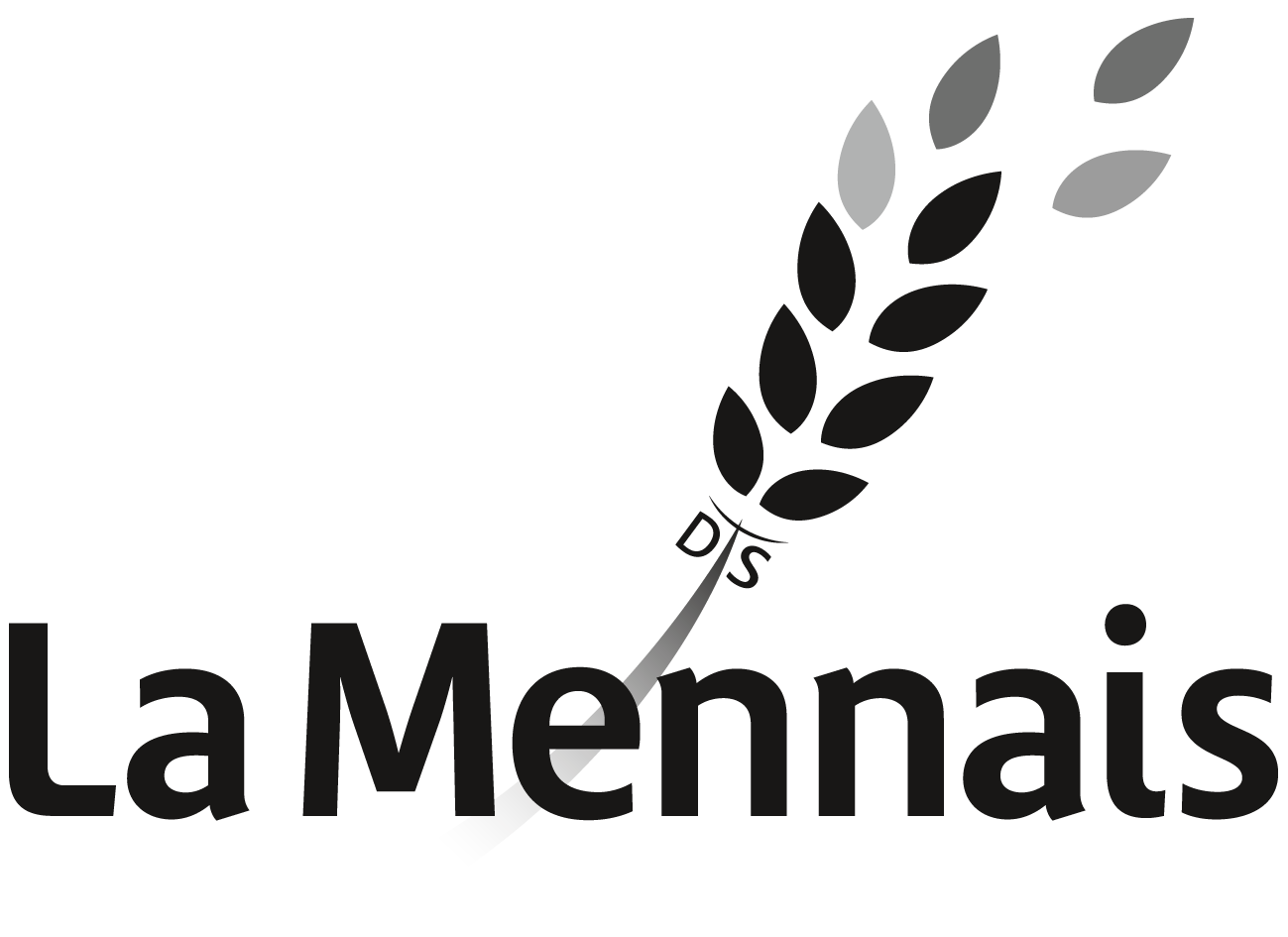 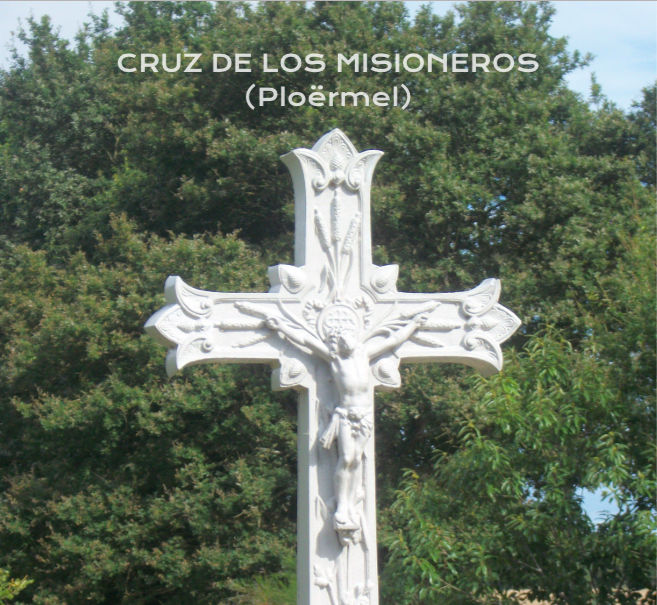 SER
CON
PARA
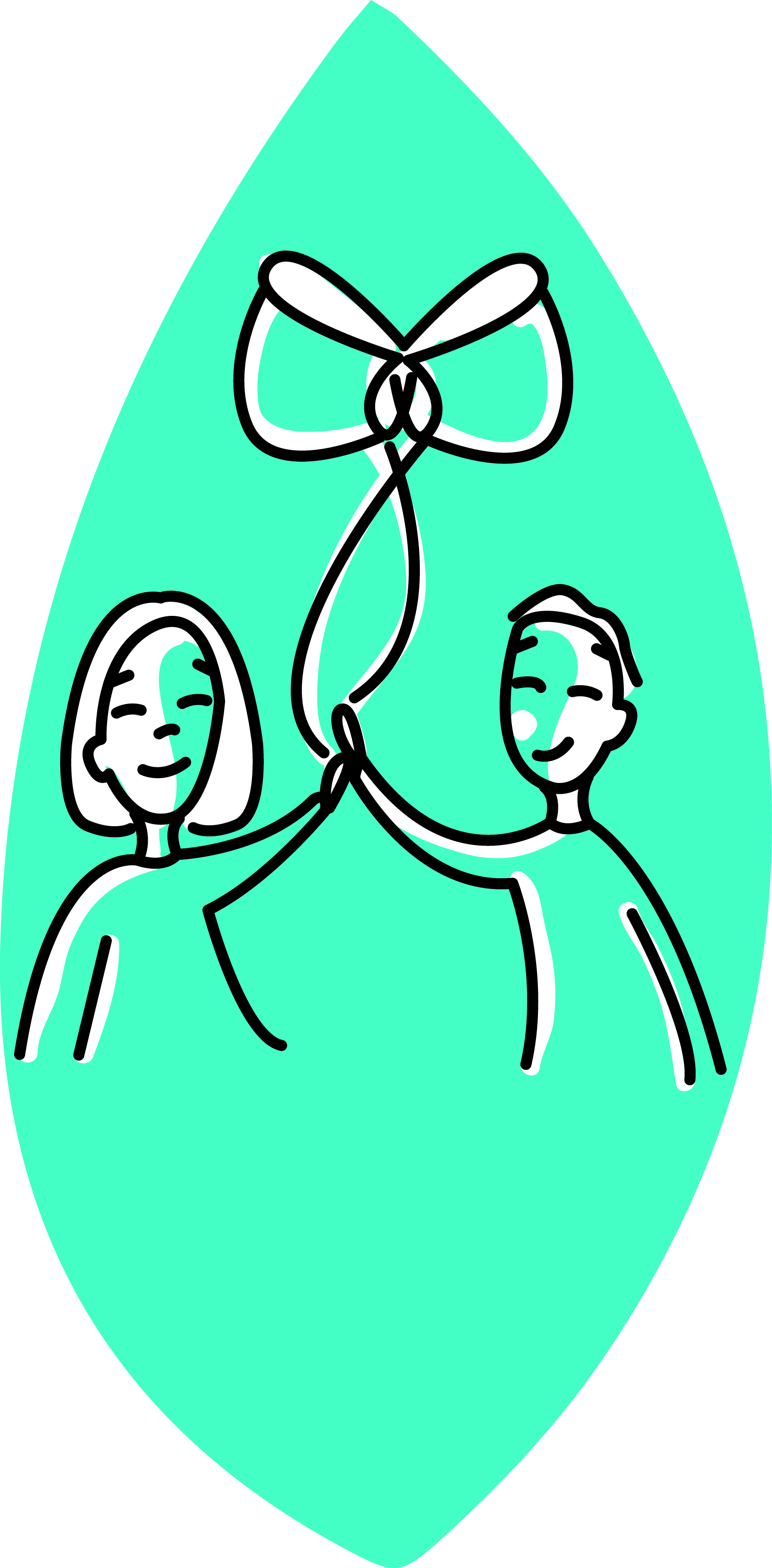 CON
“Unidos por los LAZOS
de la religión”
LAZOS
Estilo de presencia y relación entre educadores y con los alumnos en que se cuida de forma especial la acogida y la cercanía educativa. Dulzura, cariño, bondad, caridad...
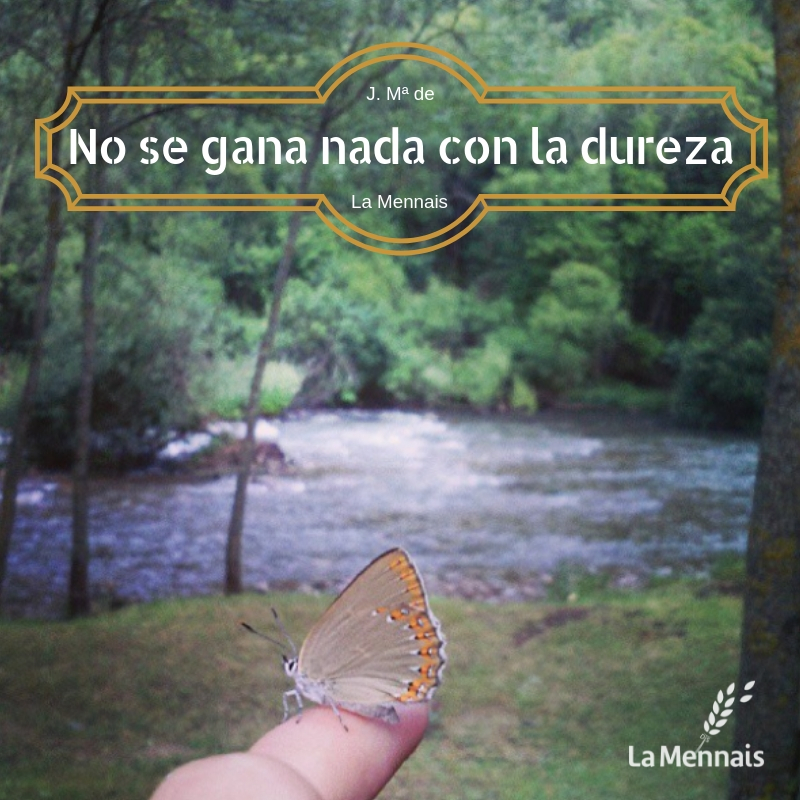 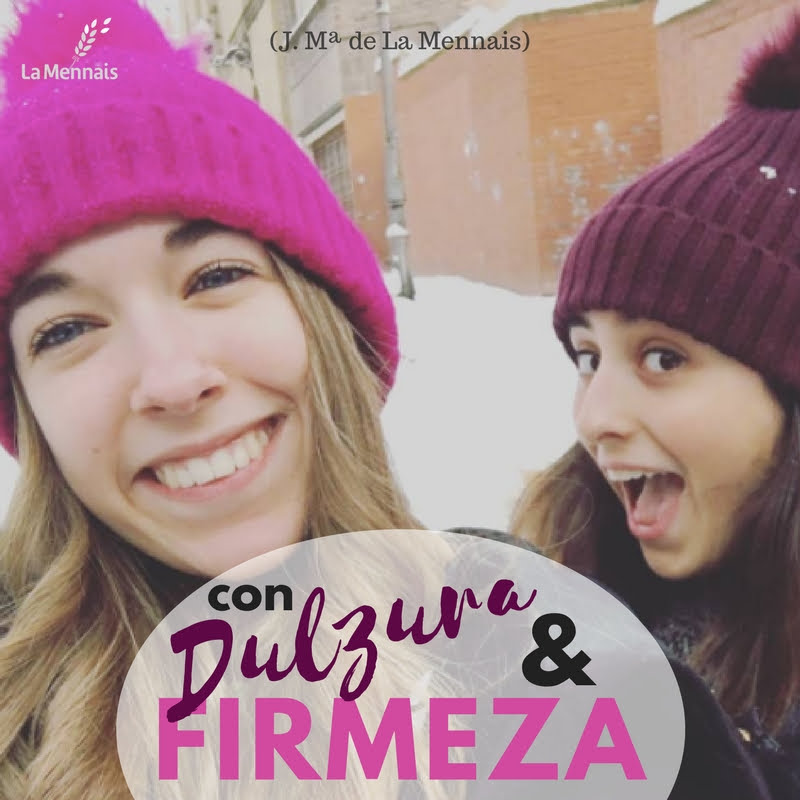 Escribe un pie de foto.
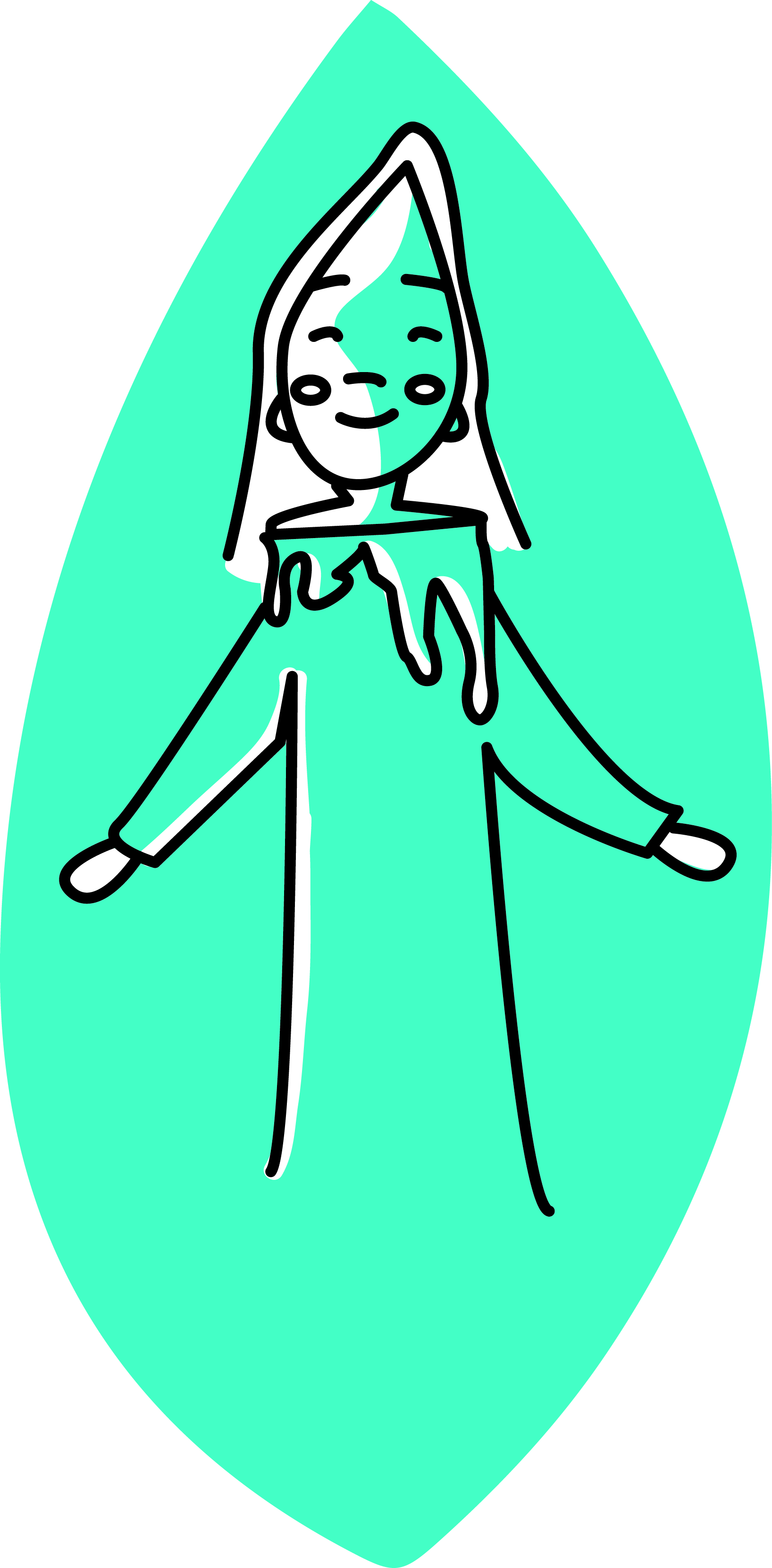 PARA
“Son los ÁNGELES guardianes”
ÁNGEL
Estar al lado de los niños y jóvenes siendo presencia de Dios: velando, animando, guiando, acompañando...
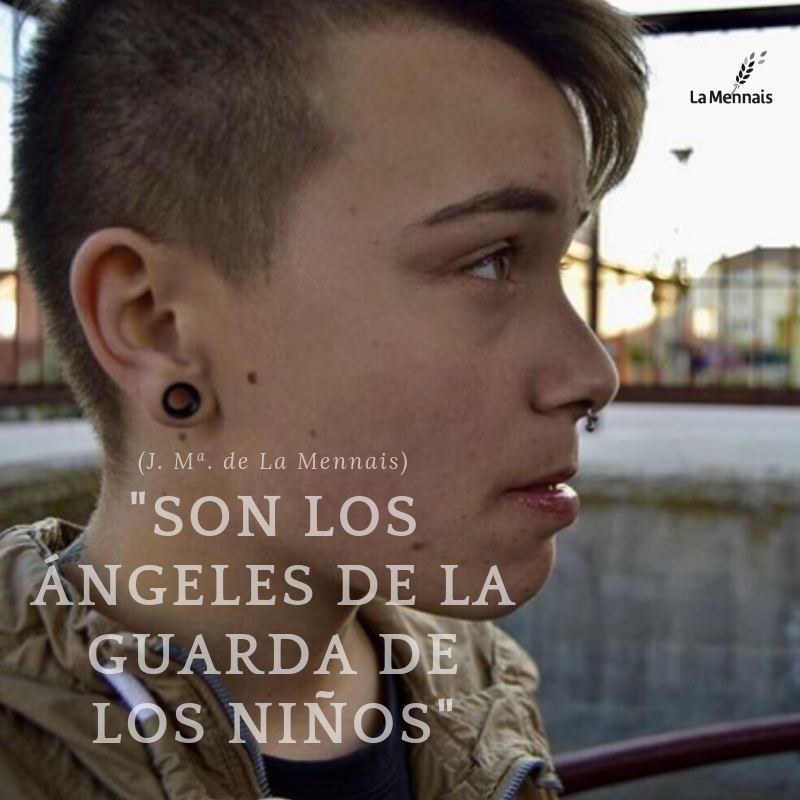 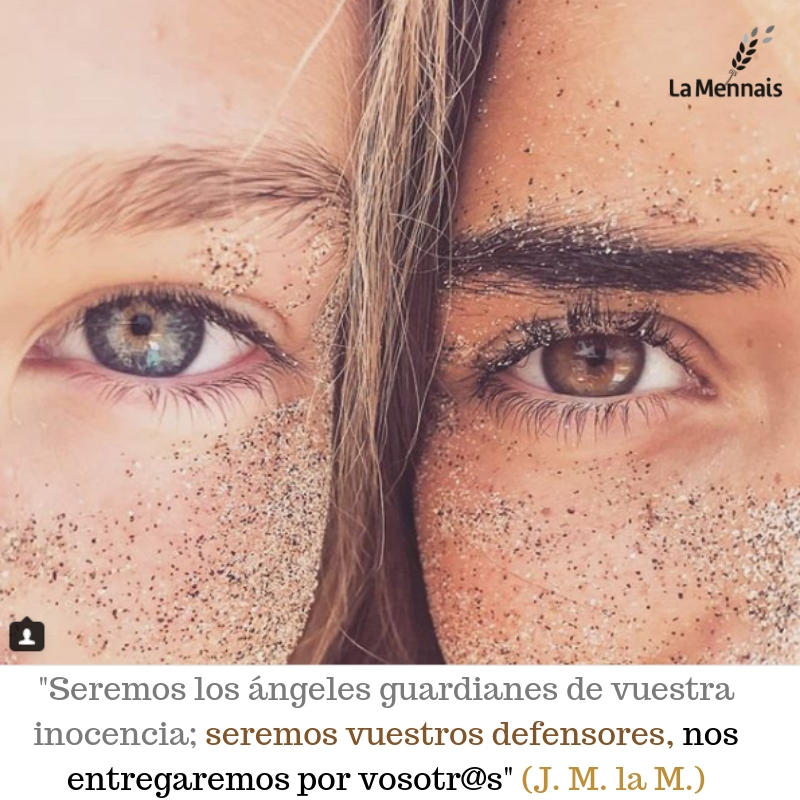 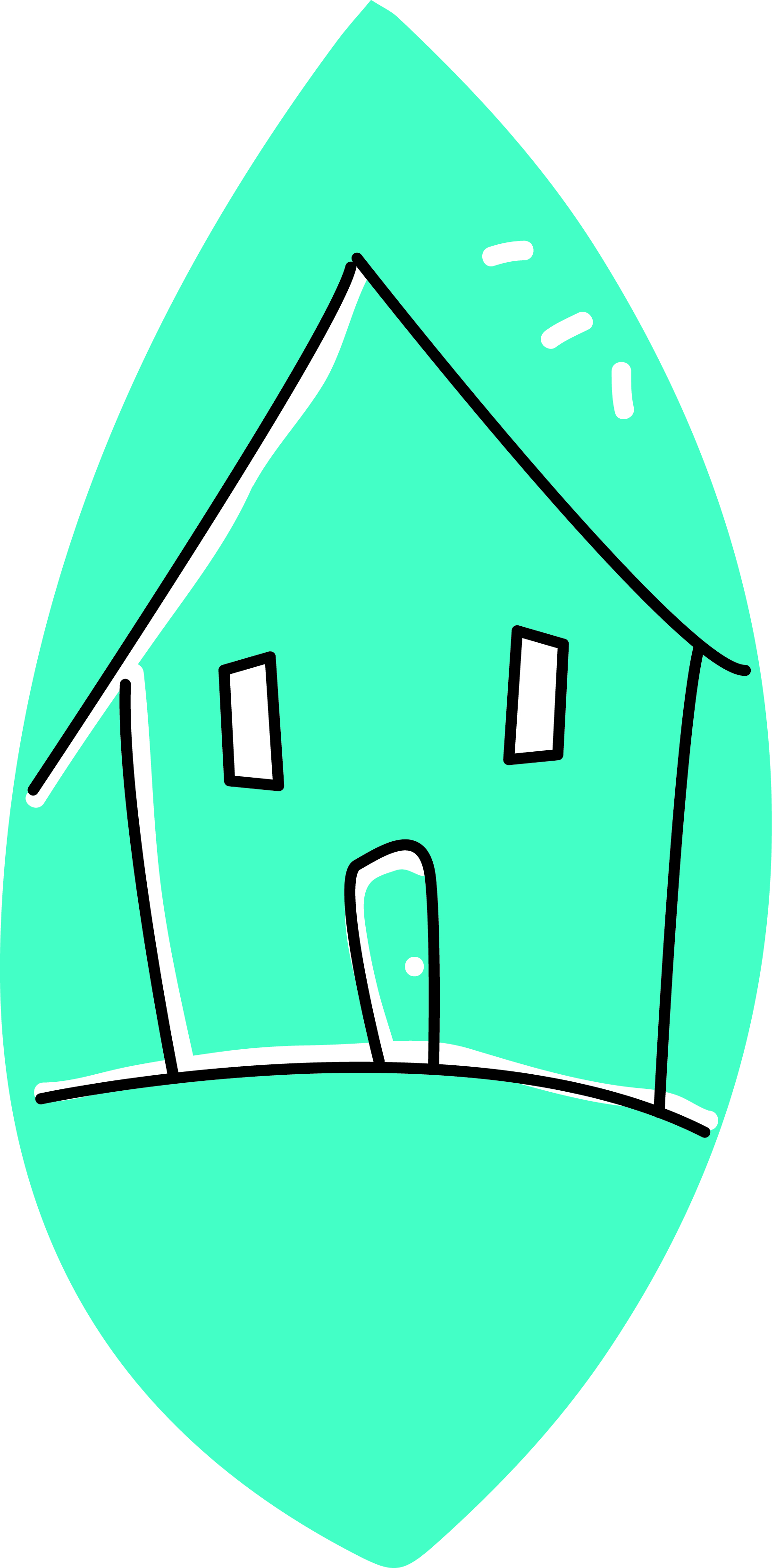 PARA
“Han llamado a la puerta de esta CASA diciendo: “Abrid".
Y hemos abierto”
HOGAR
Ser PROVIDENCIA para los alumnos.
PREVENCIÓN Adelantarse, proactividad, evitar situaciones de riesgo...
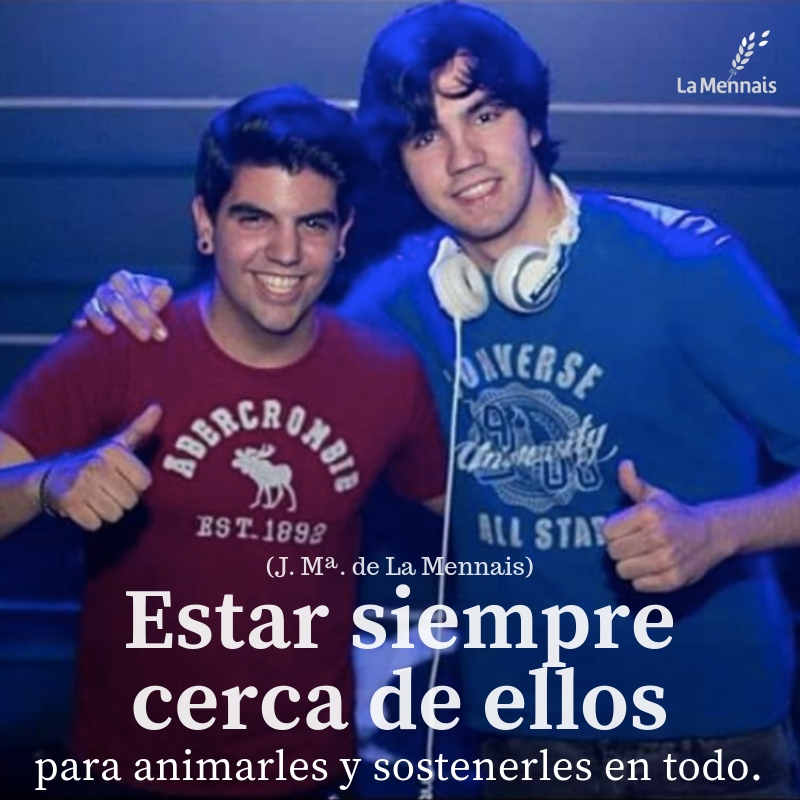 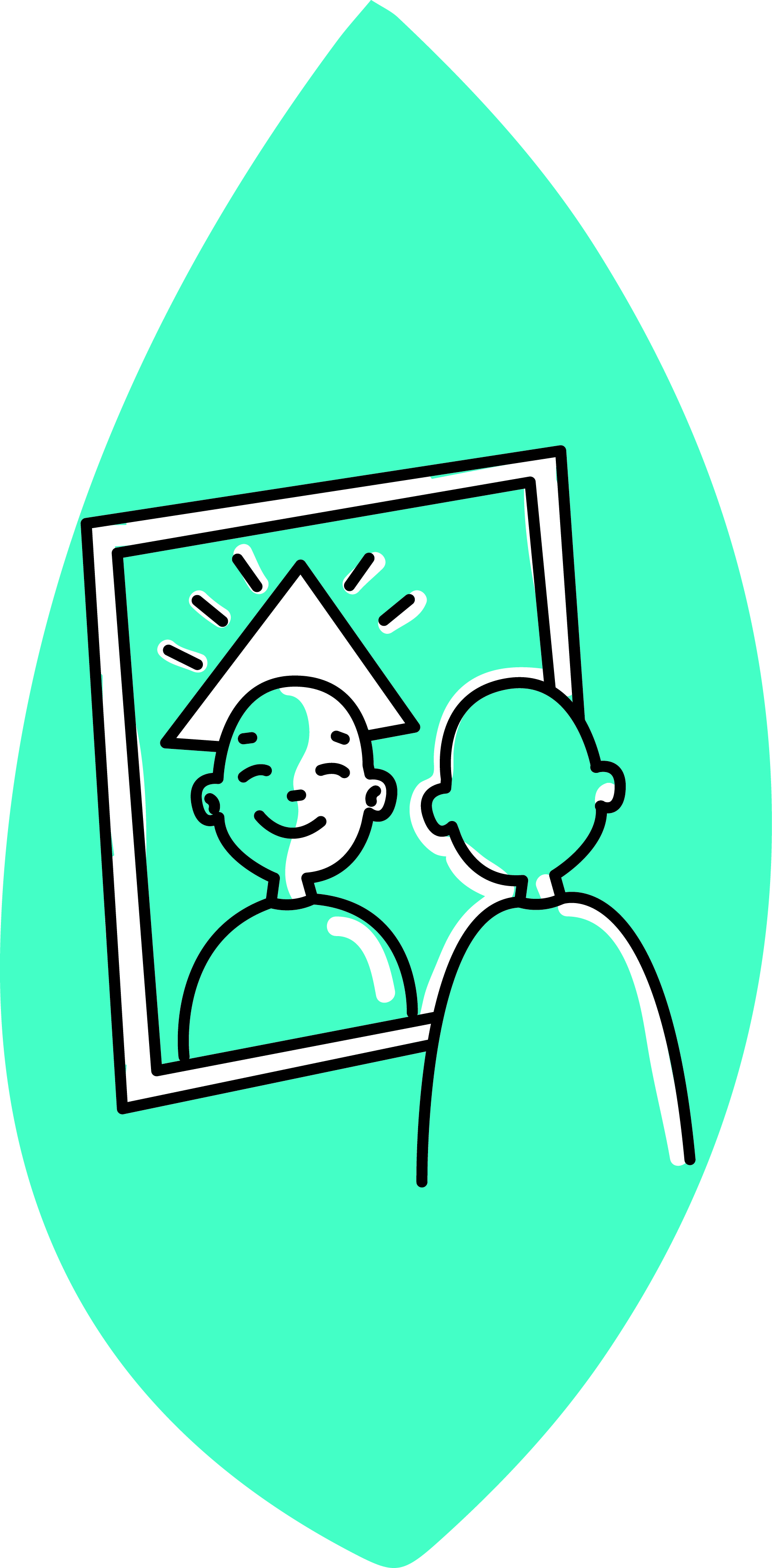 SER
“Que seamos su
 IMAGEN viva,”
REFLEJO
IMAGEN
TESTIMONIO. Ser presencia de Jesús/Dios entre ellos y que al ver al educador menesiano ven a Dios. Sentir como Dios, amar como Dios, juzgar y actuar como Dios lo haría.
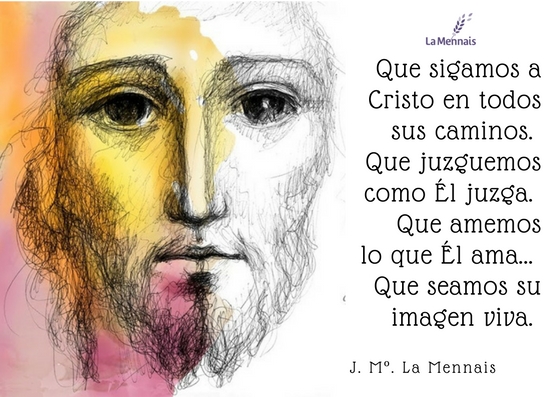 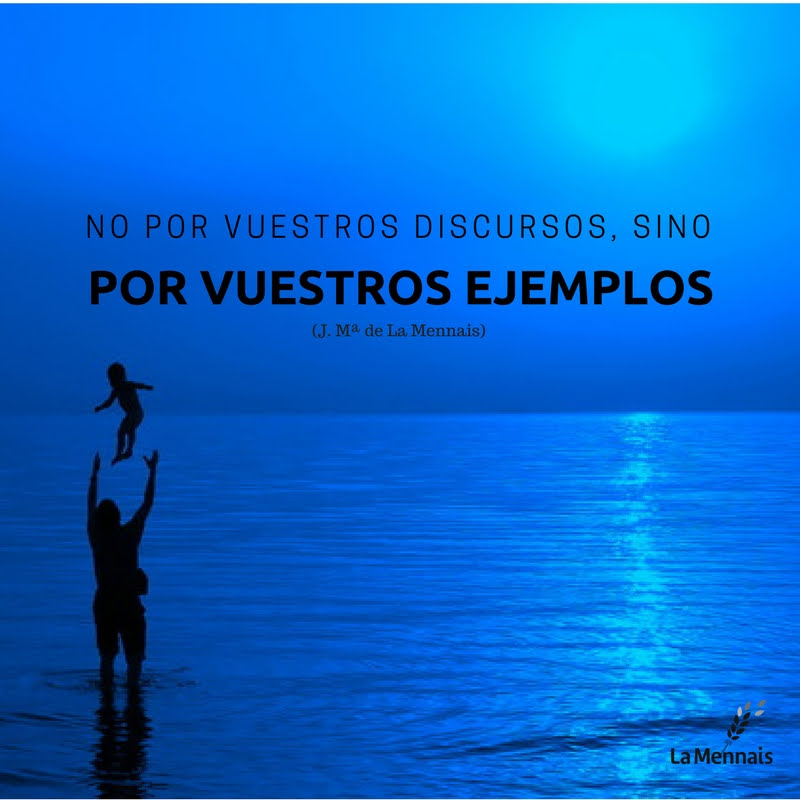 Escribe un pie de foto.
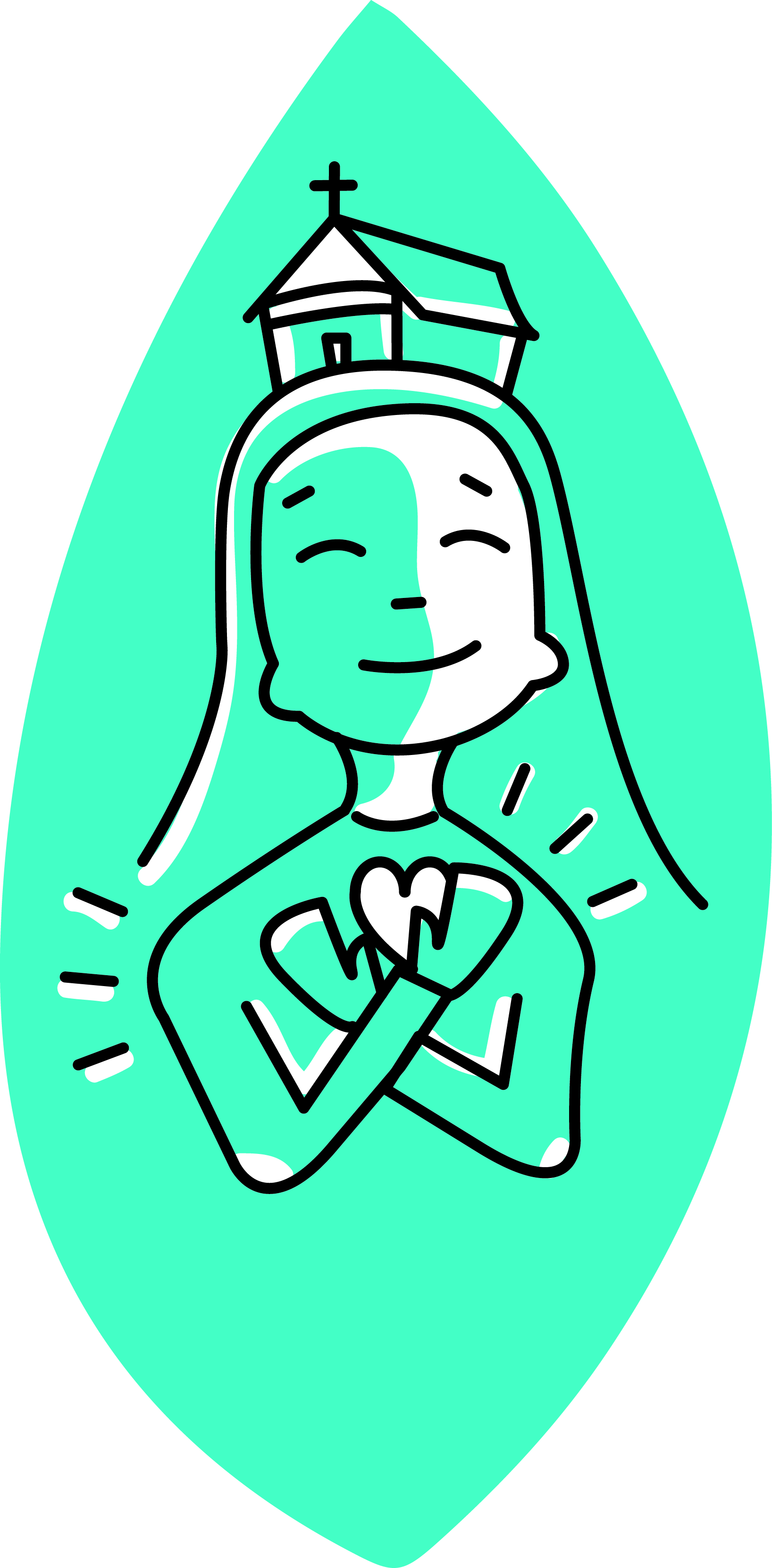 SER
“Vuestra escuela
es un TEMPLO”
TEMPLO
EXPERIENCIA DE DIOS - FE confianza, saberse amados, ver con la mirada de Dios ver a Dios en todo,… Dios Solo.
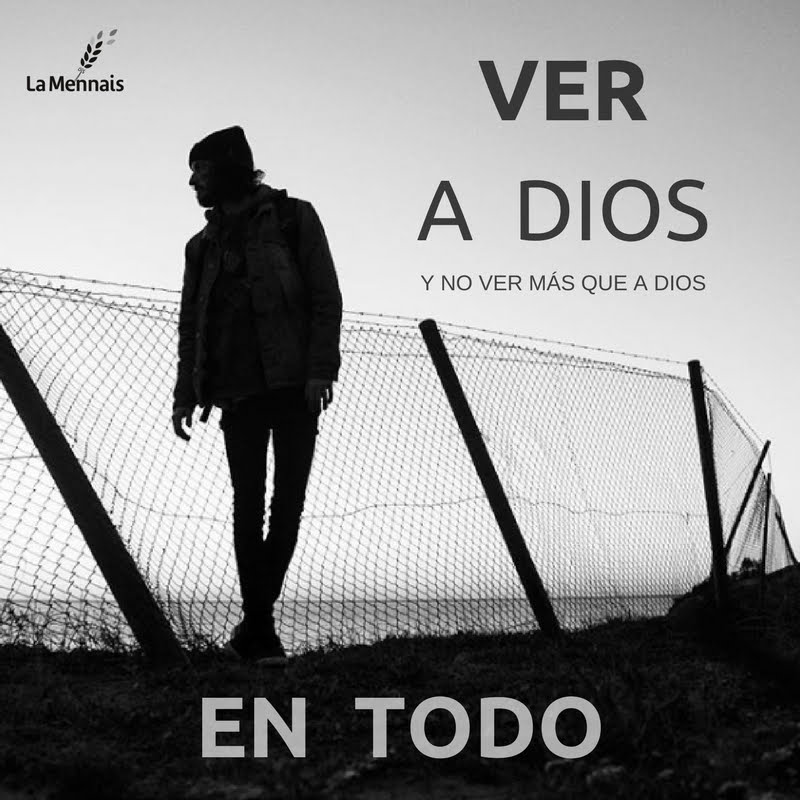 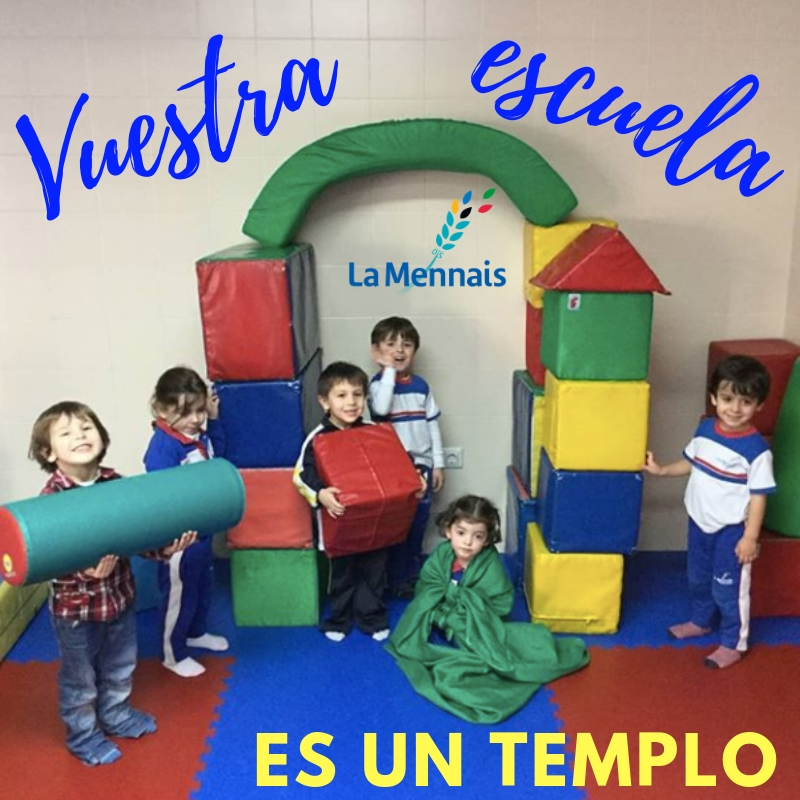 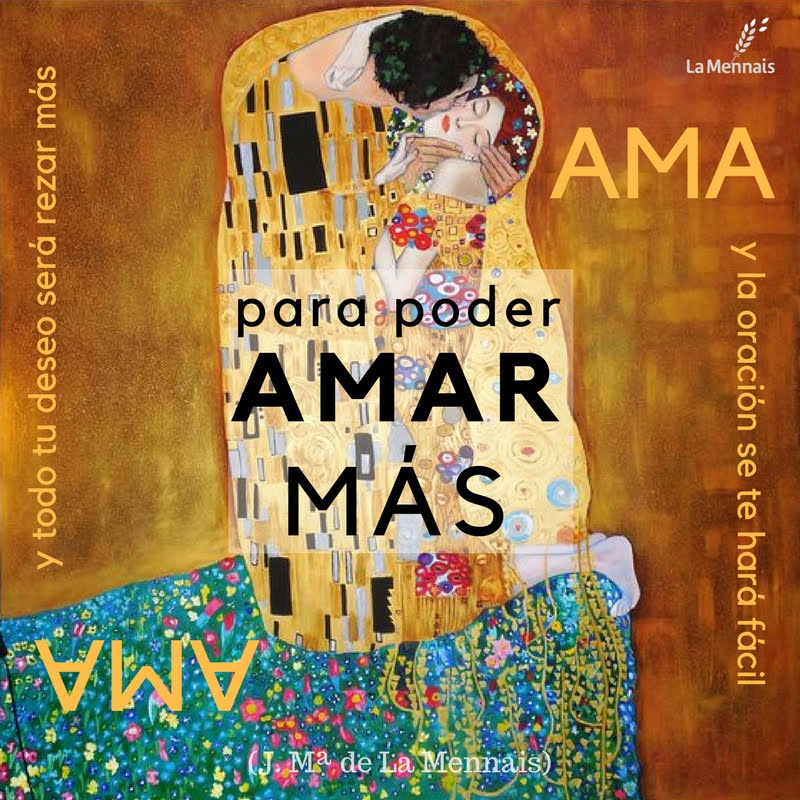 Escribe un pie de foto.
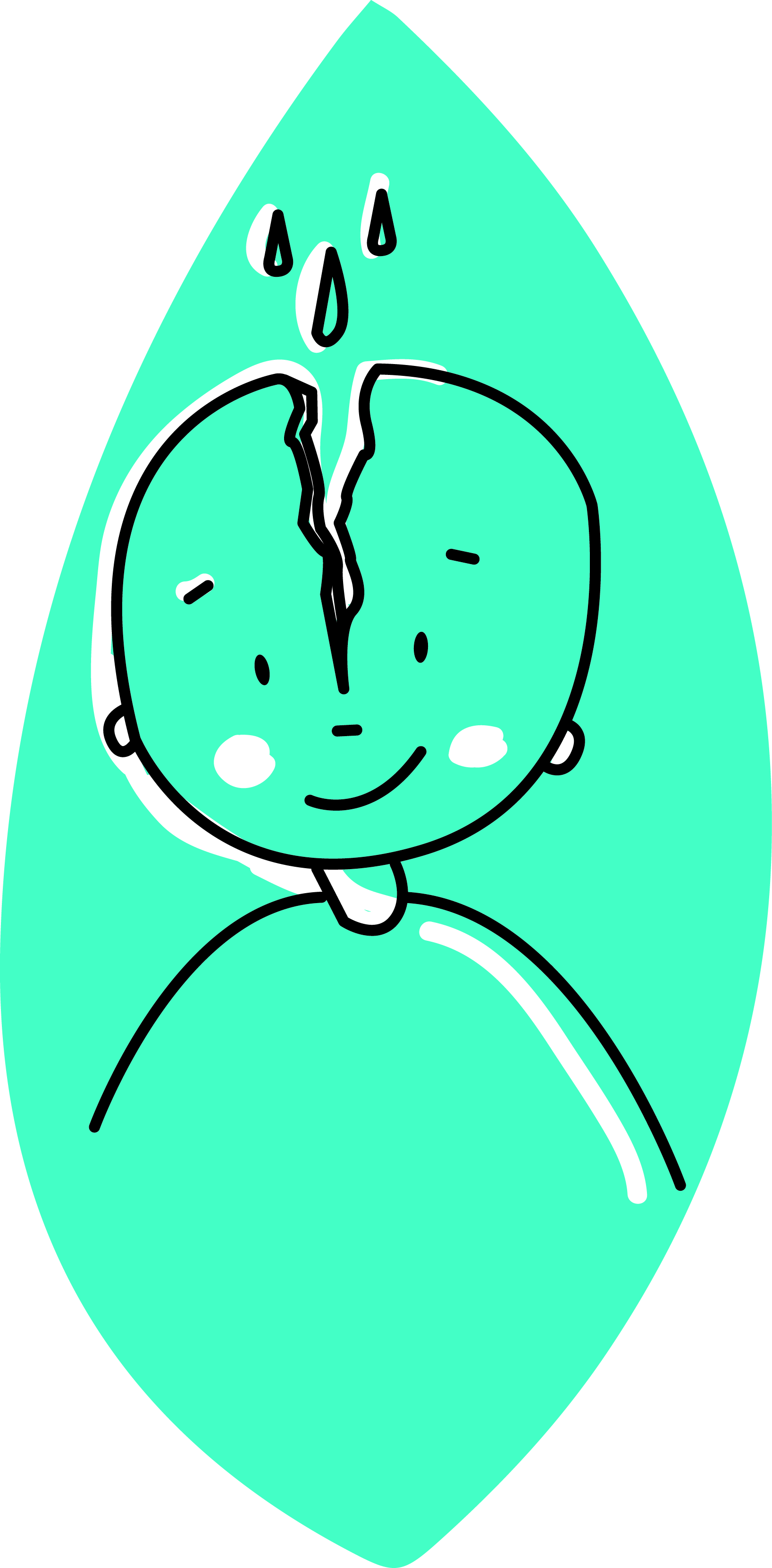 SER
“Los niños piden PAN
y no hay nadie!
PAN-PAZ
SACIADOS - SERENIDAD
Responder a las necesidades profundas: formativas, humanas, espirituales, de sentido... para poder saciar, llevar a la PAZ y la verdadera felicidad.
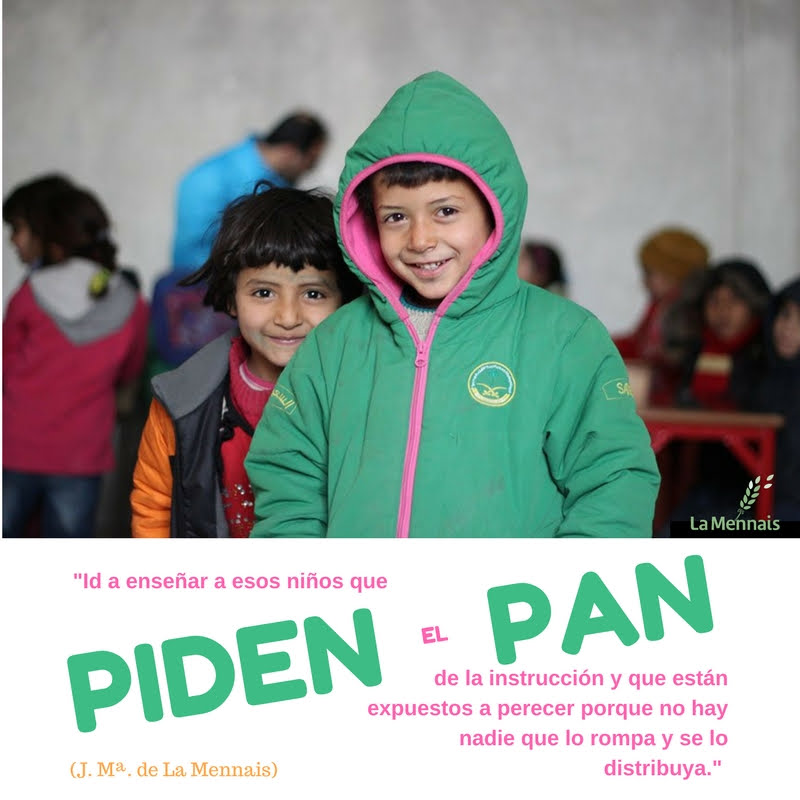 Escribe un pie de foto.
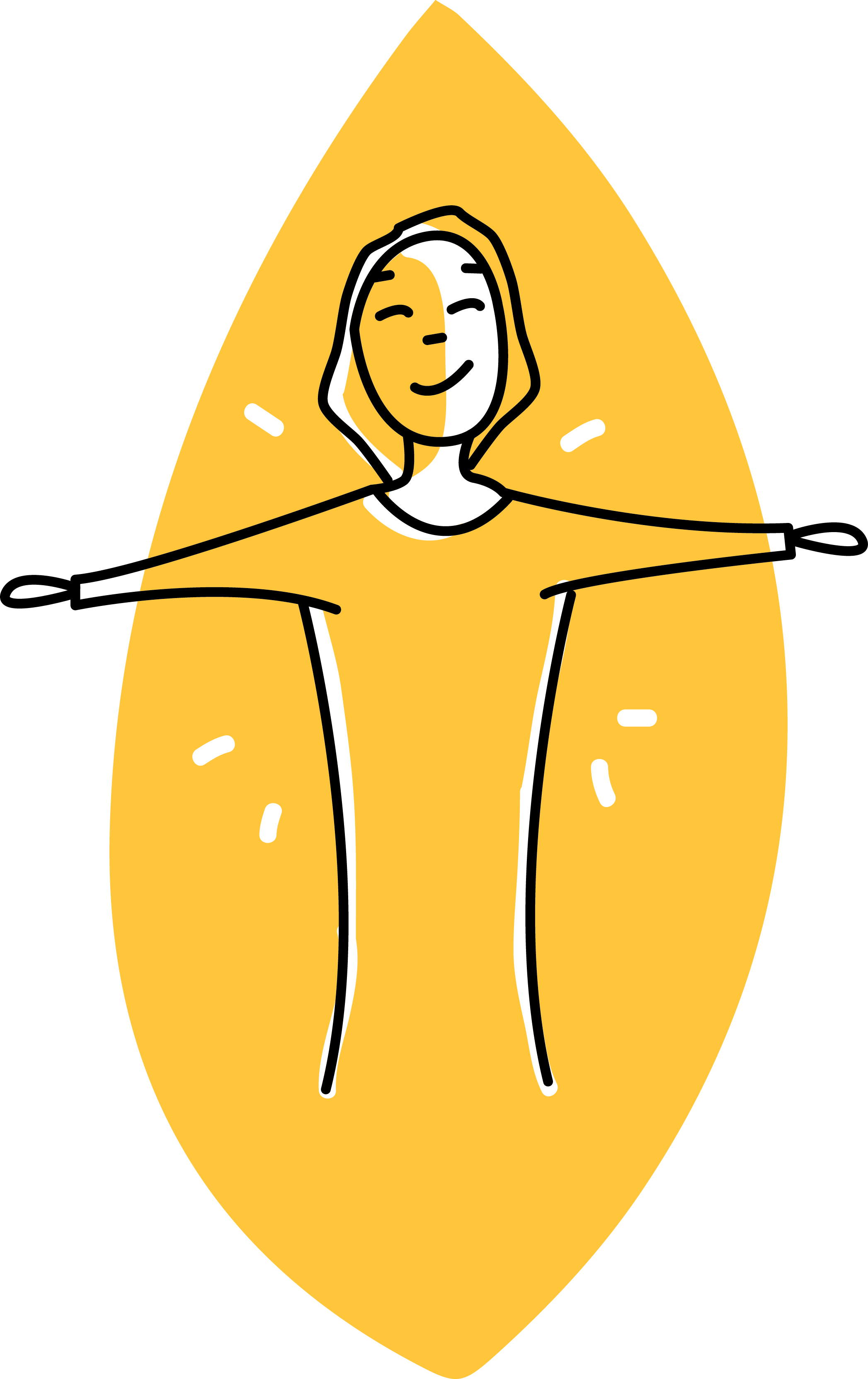 SER
“Vuestra escuela es
un HOSPITAL”
HOSPITAL
SANAR = LIBERAR
Educación integral, persona entera. Concepción menesiana del niño/a del hombre y la mujer. 
Educar en y para la libertad.
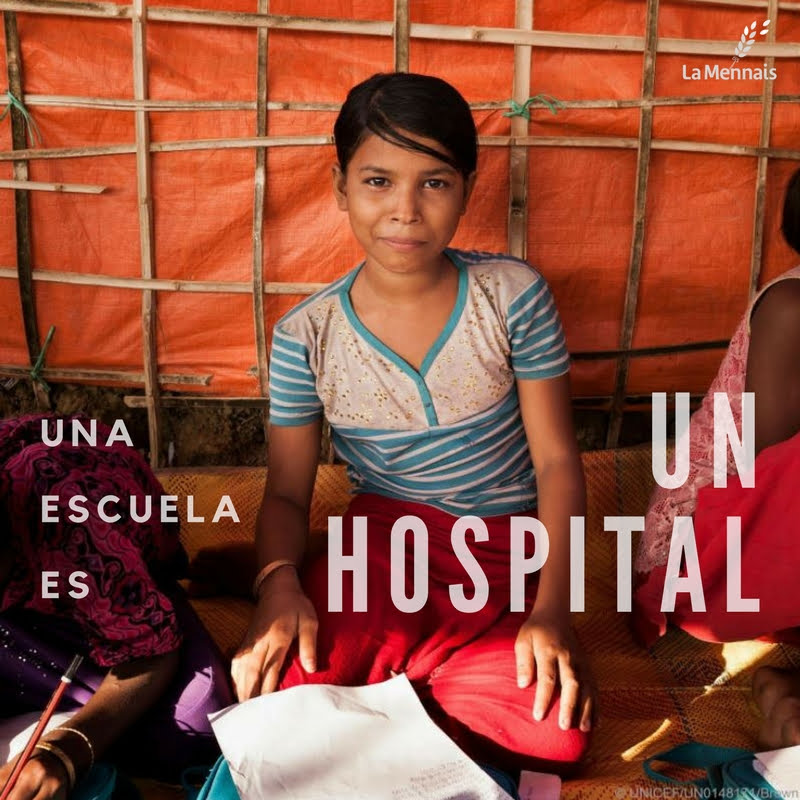 Escribe un pie de foto.
REDIL-PASTOR
JUSTICIA Y COMPASIÓN
Opción por los últimos, ir a buscar a la oveja perdida,...  
Educar en el compromiso, la responsabilidad, la justicia...
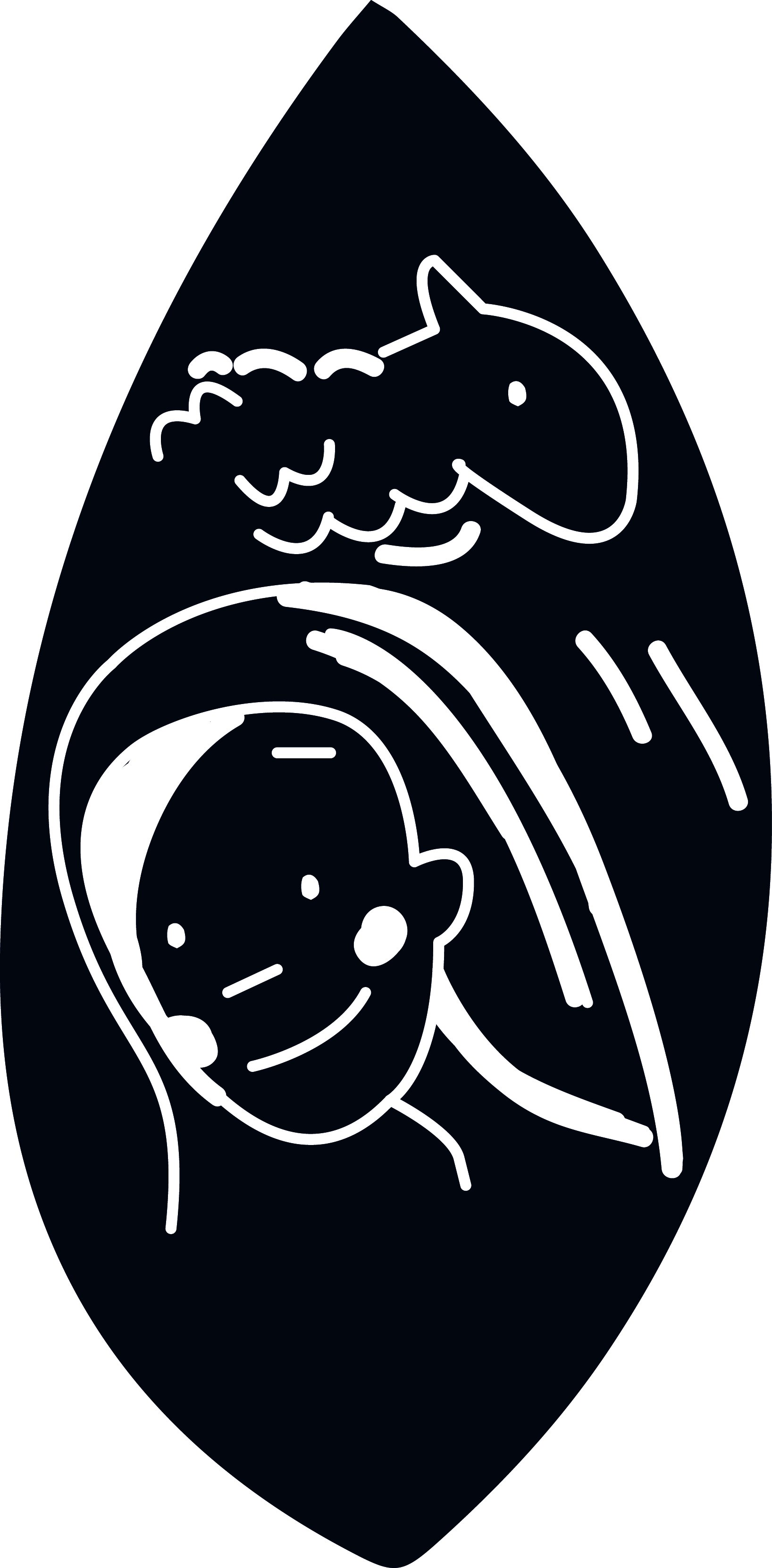 PARA
“OVEJITA, ovejita 
muy amada, ven””
Todos los días vemos, pobres ovejas descarriadas, que poco a poco se acercan al redil y que al final entran, porque en lugar de sentirse asustadas por los gritos, han oído una dulce voz que les decía: pequeña oveja, oveja muy amada, ven; la puerta siempre está abierta; el buen pastor, te creía perdida y su alegría ha sido grande cuando te ha encontrado; mira, tú huías y sus brazos permanecían extendidos y su boca no se ha abierto más que para evitar que te perdieras. La oveja rebelde, como “hechizada”, levanta la cabeza y no sabe bien lo que debe creer ni lo que debe hacer; va hacia la derecha y después hacia la izquierda, hacia delante y hacia atrás, duda, gira, de alguna manera, sobre sí misma; pero la voz habla constantemente: ovejita, oveja muy amada, ven; y Dios mediante, he aquí que acude, dubitativa, palpitante… ¿La ves? Dobla sus rodillas, baja su cabeza; se encuentra a los pies de quien nunca ha desesperado de ella.    A la señorita Lucinière, 15/5/1835. Arch. 28 – A –
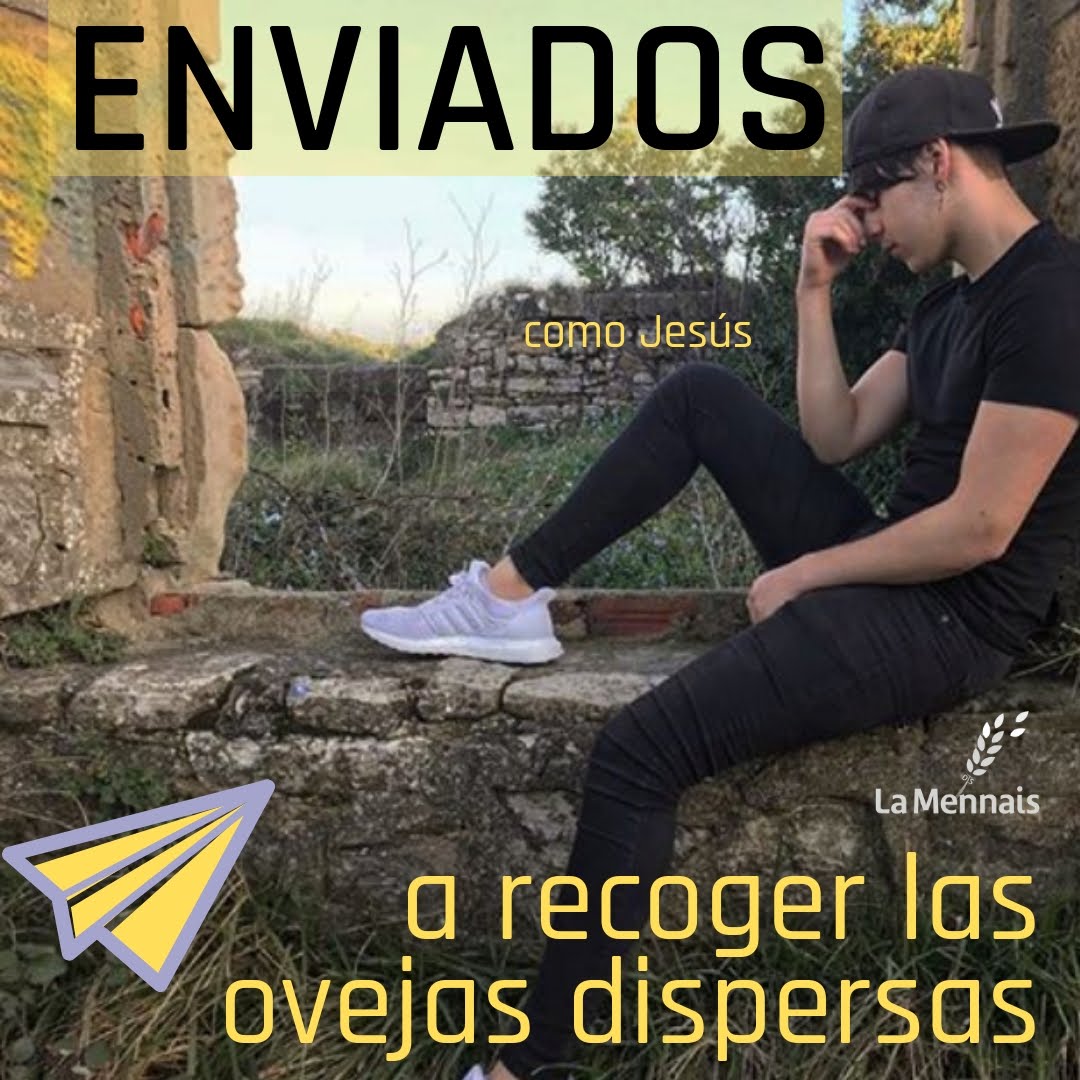 Escribe un pie de foto.
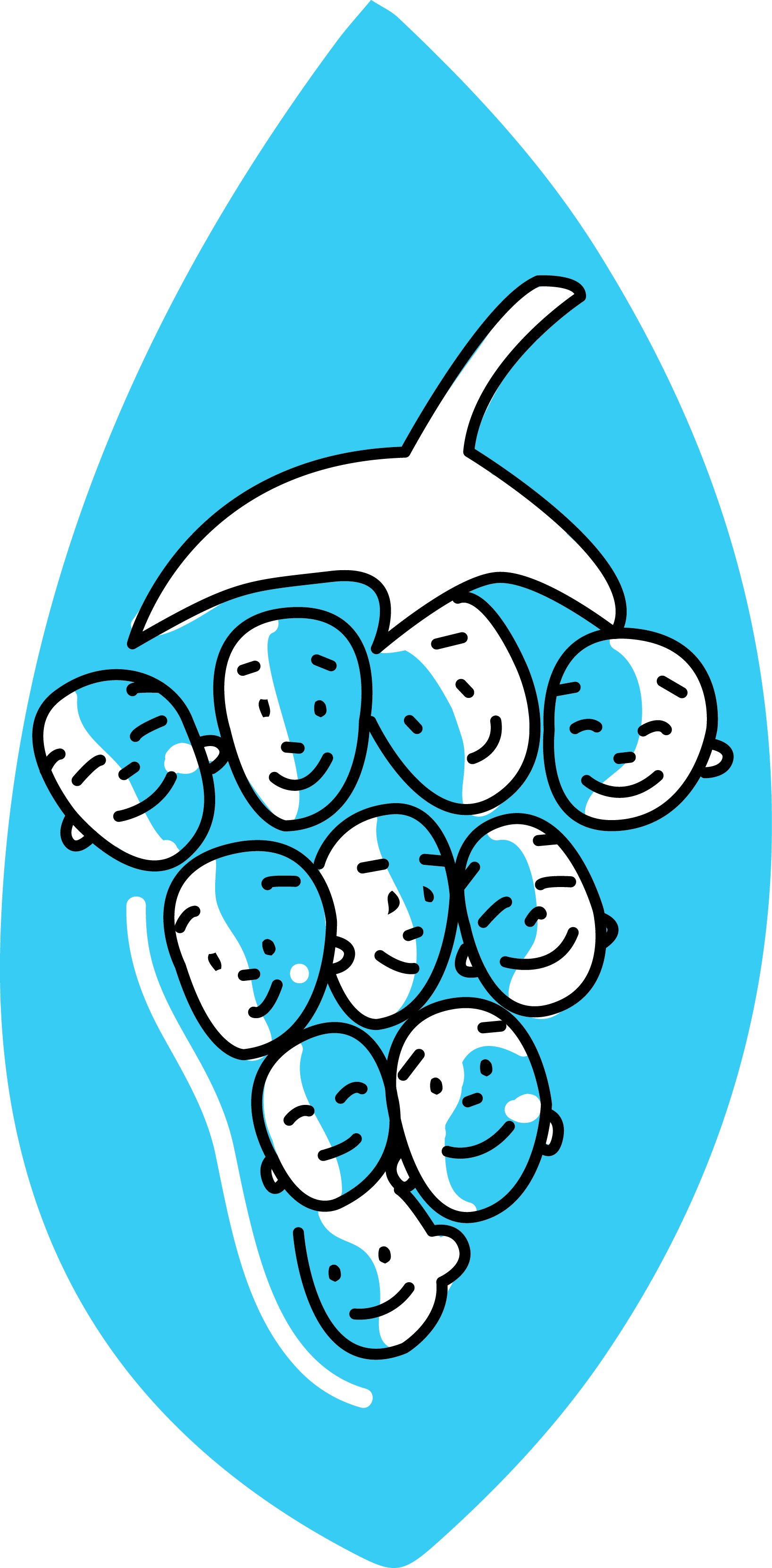 CON
“Enviados a trabajar en esta porción de VIÑA que nos ha confiado”
VIÑA-VID
JUNTOS - UNIDOS
Unidos unos a otros y a una misma vid común.
Comunidad educativa. Familia Menesiana.
Cooperativo
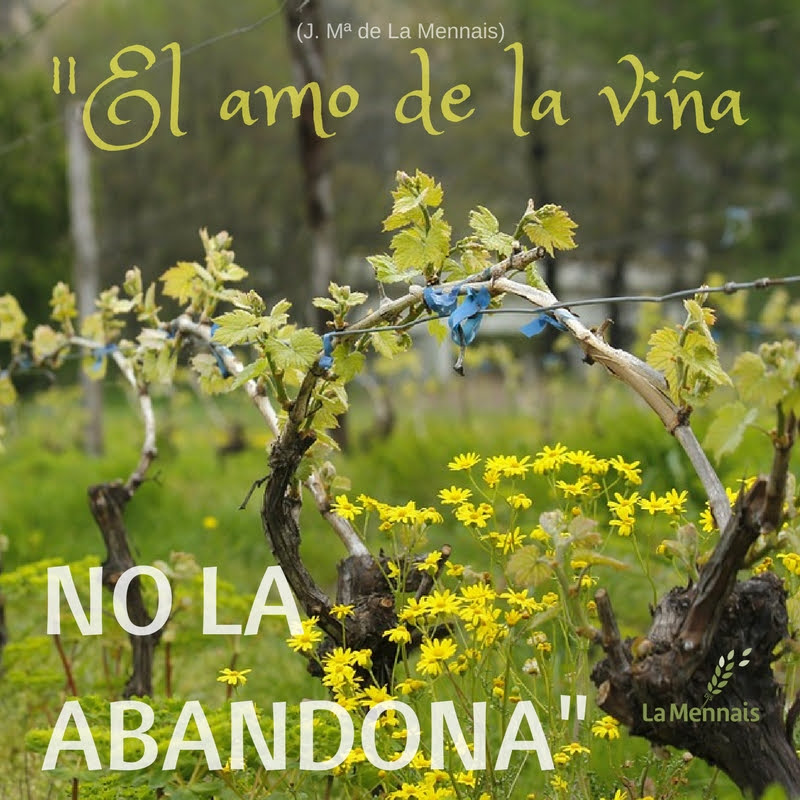 Escribe un pie de foto.
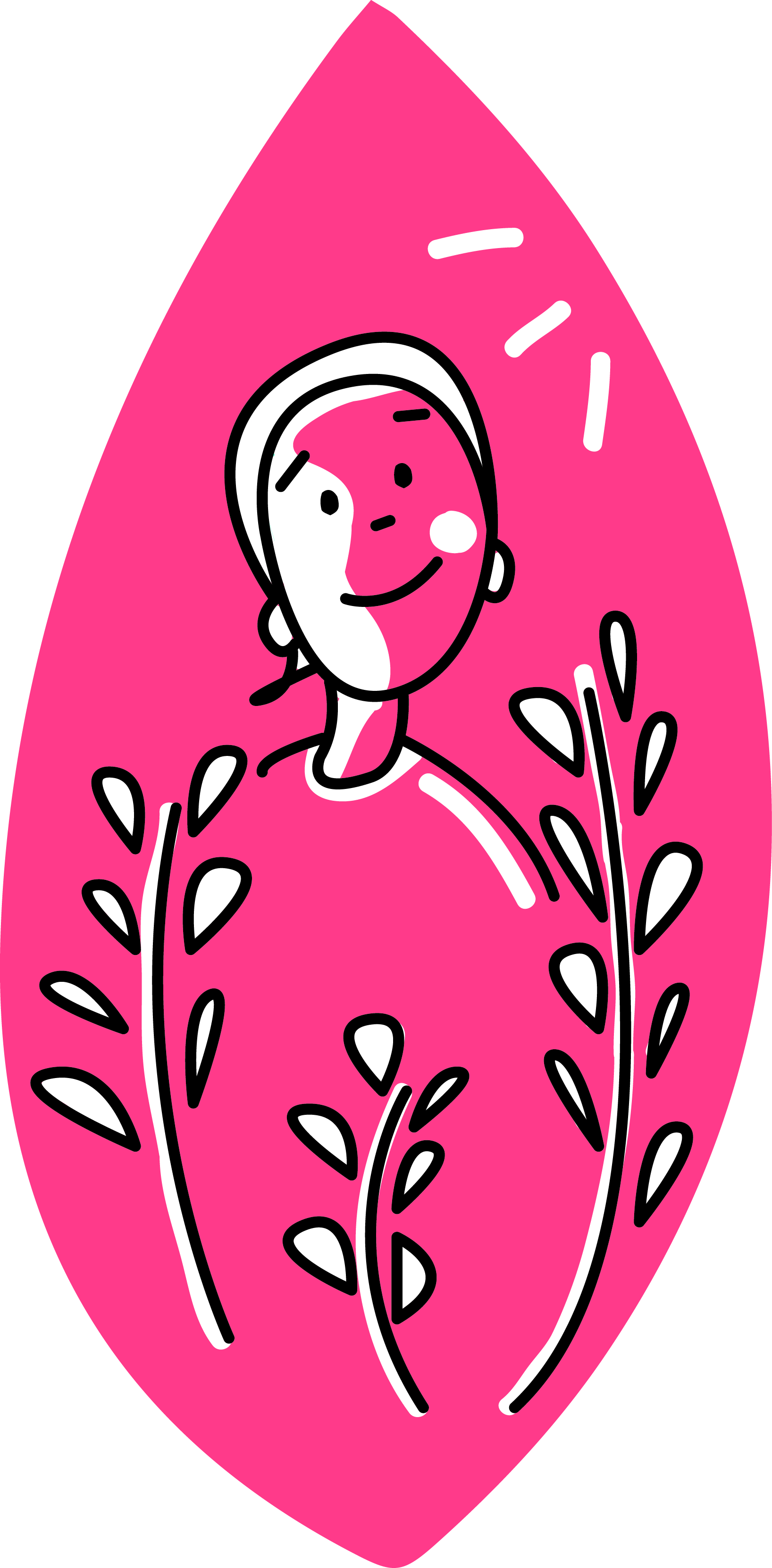 PARA
“Recogerán una abundante COSECHA”
MIÉS
SENTIDO DE VIDA - VOCACIÓN
Somos necesarios, somos llamados. Obedientes al Padre.
LIBERTAD PARA responderle. Discernir en función del objetivo.
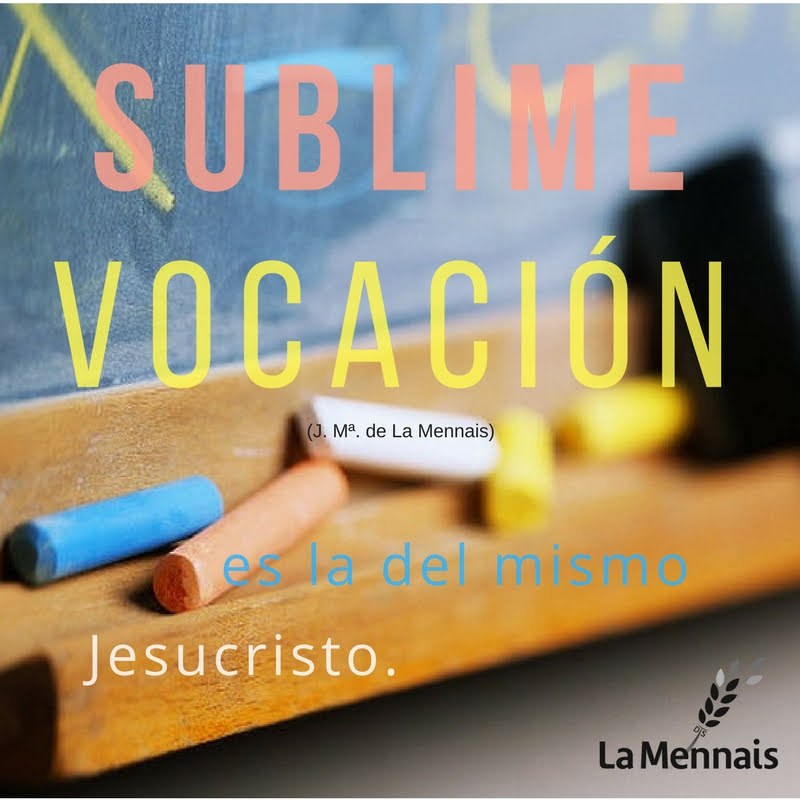 Escribe un pie de foto.
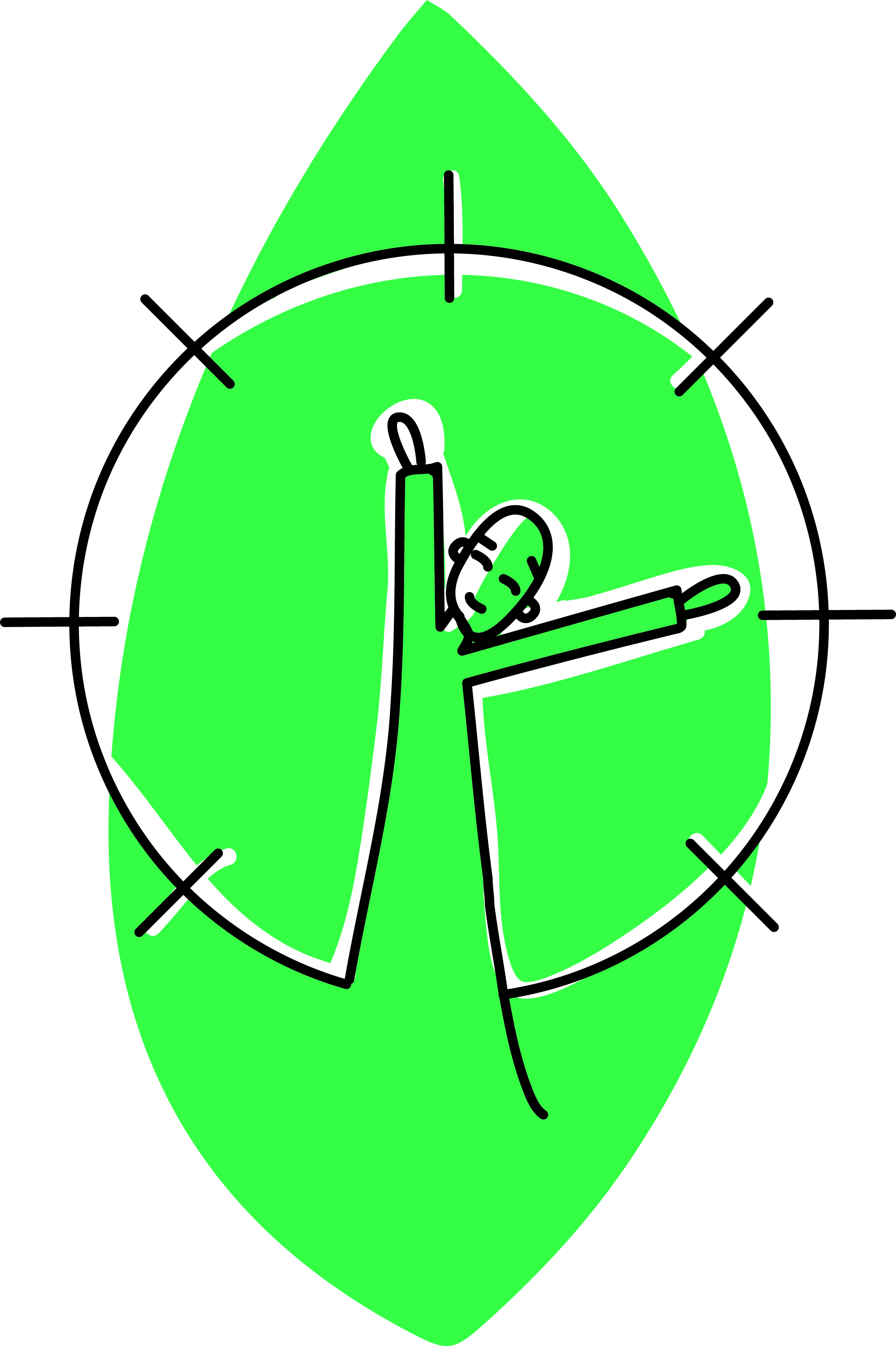 SER
“(INNOVAR) Escoger entre MIL a aquellos que trabajen”
RELOJ
H. Bernardino
FORMADOS - INNOVADOES
Formación continua, innovadora,... que responda a las necesidades actuales y futuras de alumnos y sociedad.
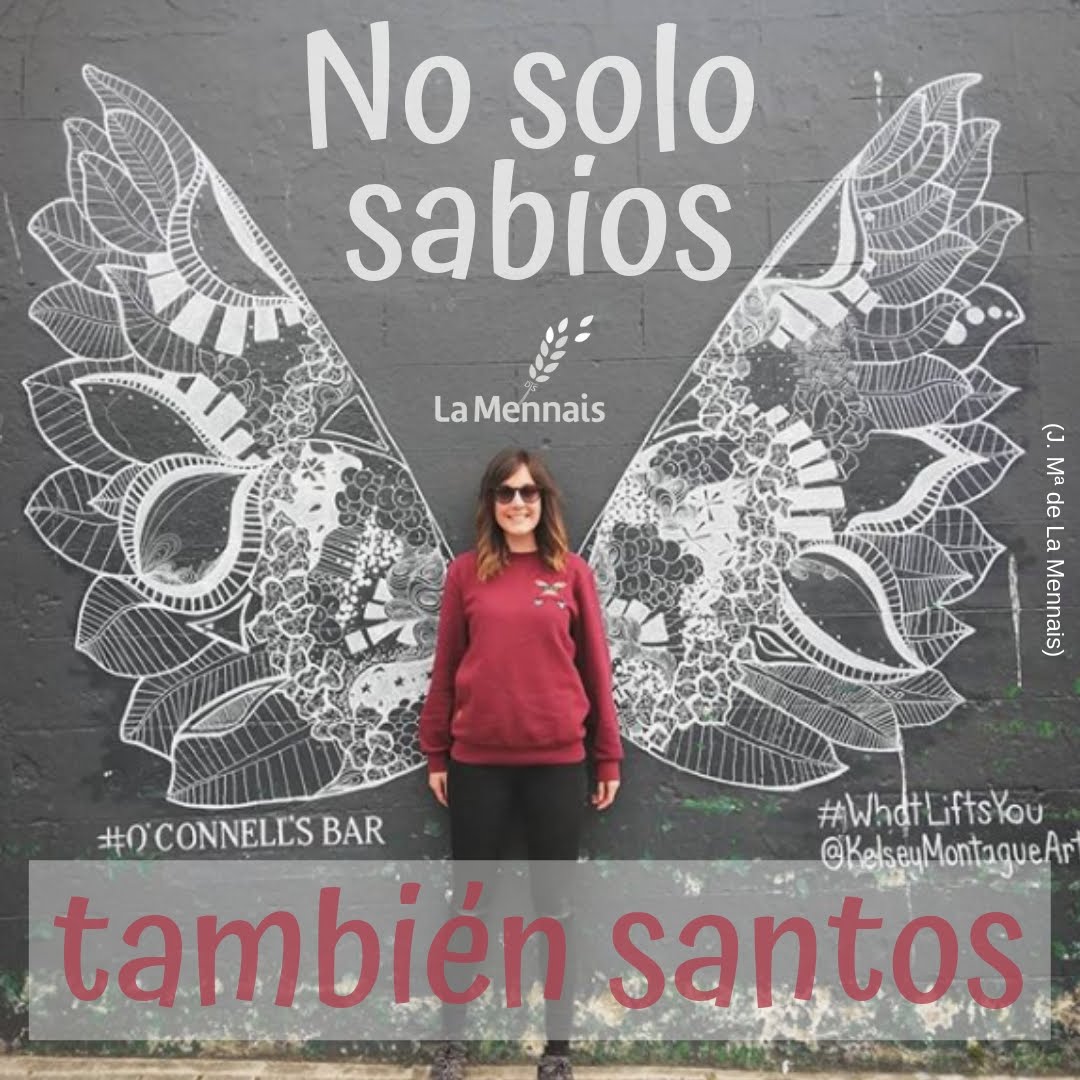 Escribe un pie de foto.
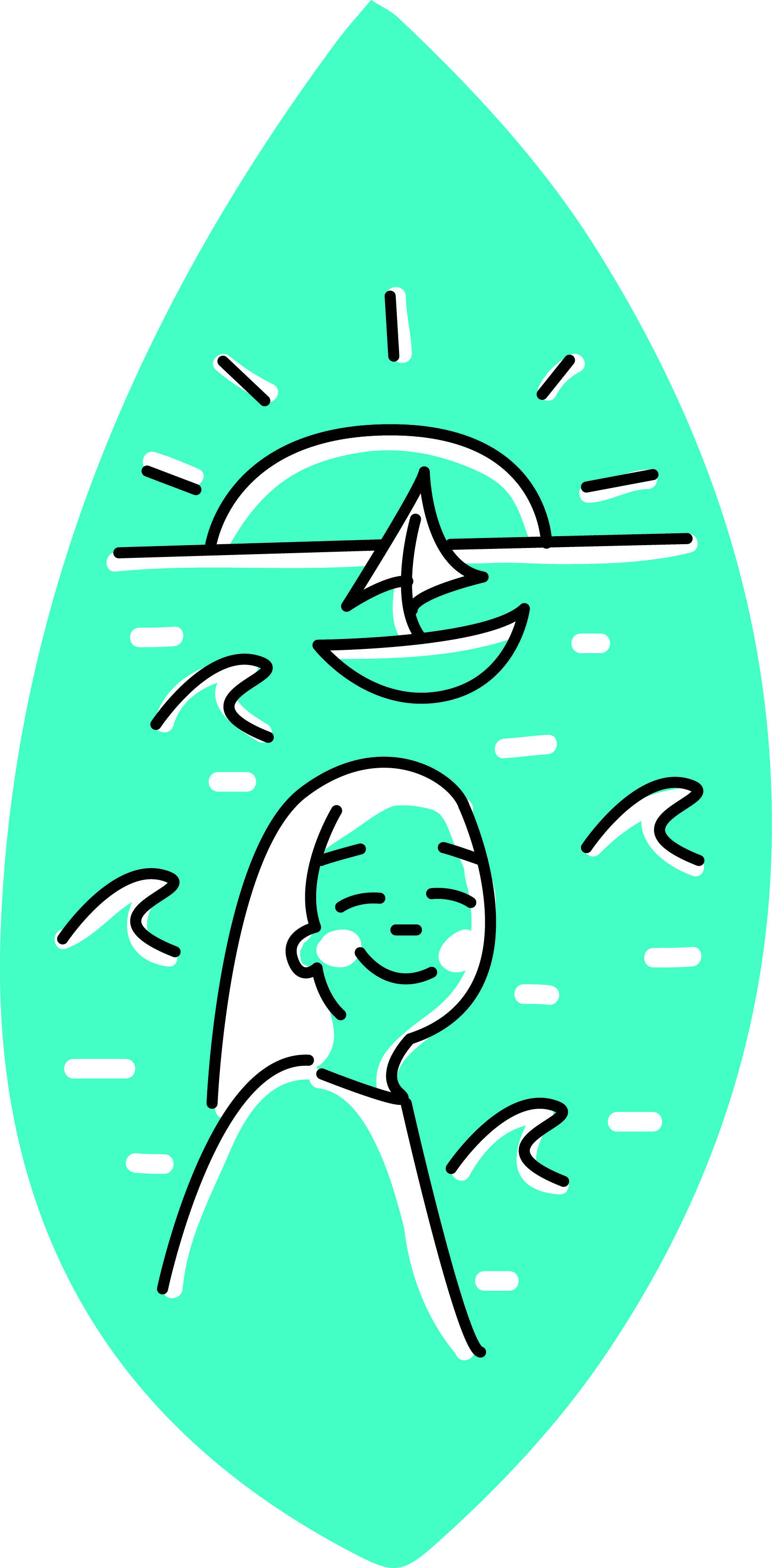 PARA
“(ALTERNATIVA) Gritarán, pero gritaremos más que ellos”
BARCO
ALTERNATIVA, ÁGIL, MISIONEROS
Ir donde otros no van. Alternativa a la escuela Lancasteriana. Respuesta a los pueblos pequeños, las colonias de esclavos...
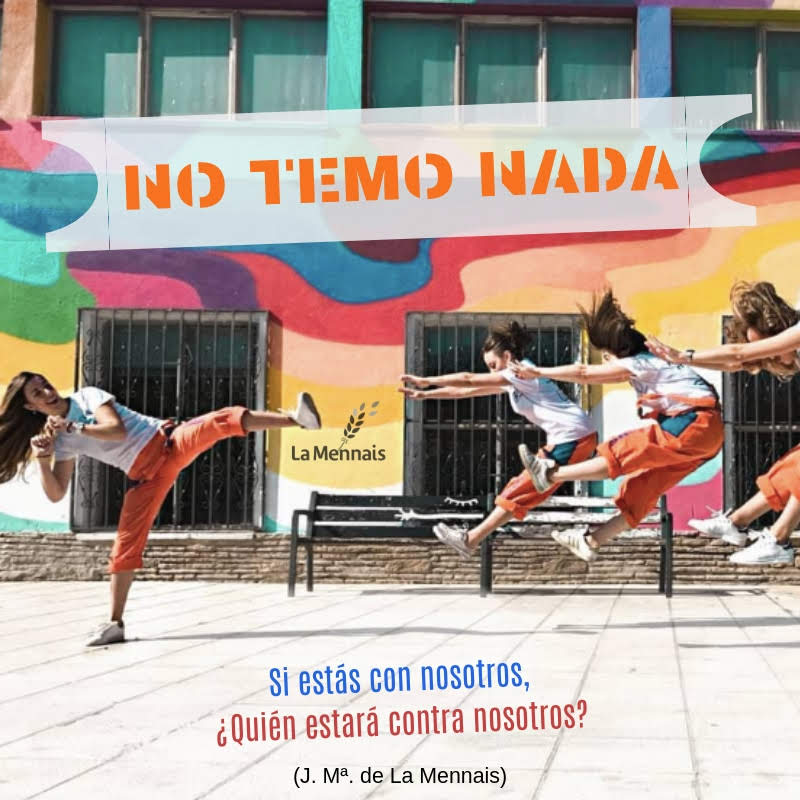 Escribe un pie de foto.